As always…
OWL
Lecture videos
Textbook
Read
Do text homework 

Quiz #8 available now.
1
Previous Exam Question (1/2)
Consider the formation of N2O(g) (skeletal structure is N–N–O) from N2(g) and O2(g).

Using all possible resonance structures and formal charge arguments, estimate ΔHf° for N2O(g) given the bond energies below.
2
Previous Exam Question (2/2)
Consider the formation of N2O(g) (skeletal structure is N–N–O) from N2(g) and O2(g).


The actual value of ΔHf° for N2O(g) is 82 kJ/mol.  Compare this answer to your previous answer.  
How does it support your choice of most favorable resonance structures based on formal charge?  
Why is the answer (82 kJ/mol) not exactly the same as any one of your calculations in part “a”?
3
Chapter 13
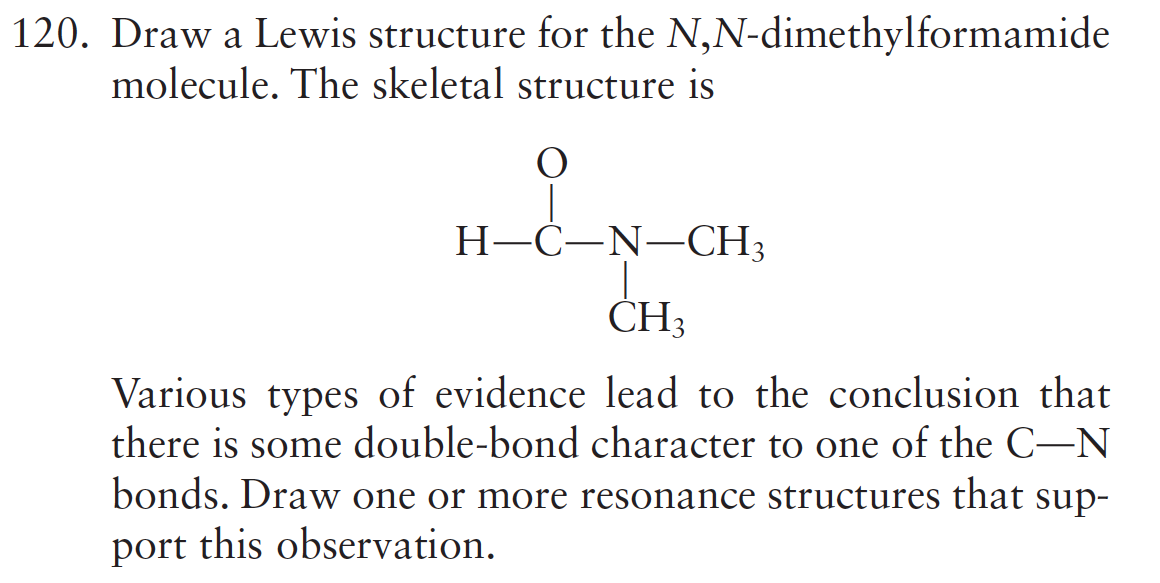 4
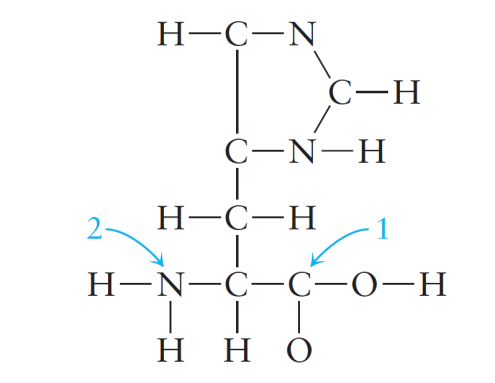 Clicker Question
Which of the following best describes the shape around the carbon atom labeled 1 and the nitrogen atom labeled 2? 

	Carbon atom (#1)	Nitrogen atom (#2)
a)	tetrahedral	tetrahedral
b)	trigonal pyramid	trigonal planar
c)	trigonal planar	trigonal pyramid
d)	trigonal pyramid	trigonal pyramid
e)	trigonal planar	tetrahedral
5
Three Big Topics
Stoichiometry: information on “what” happens; allows us to determine amounts of reactants and products.
Thermodynamics: information on “why” reactions happen; allows us to make predictions about whether a reaction will occur.
Kinetics: information on “how” reactions happen (mechanisms); relates to the speed of reactions.
6
Thermodynamics vs. Kinetics
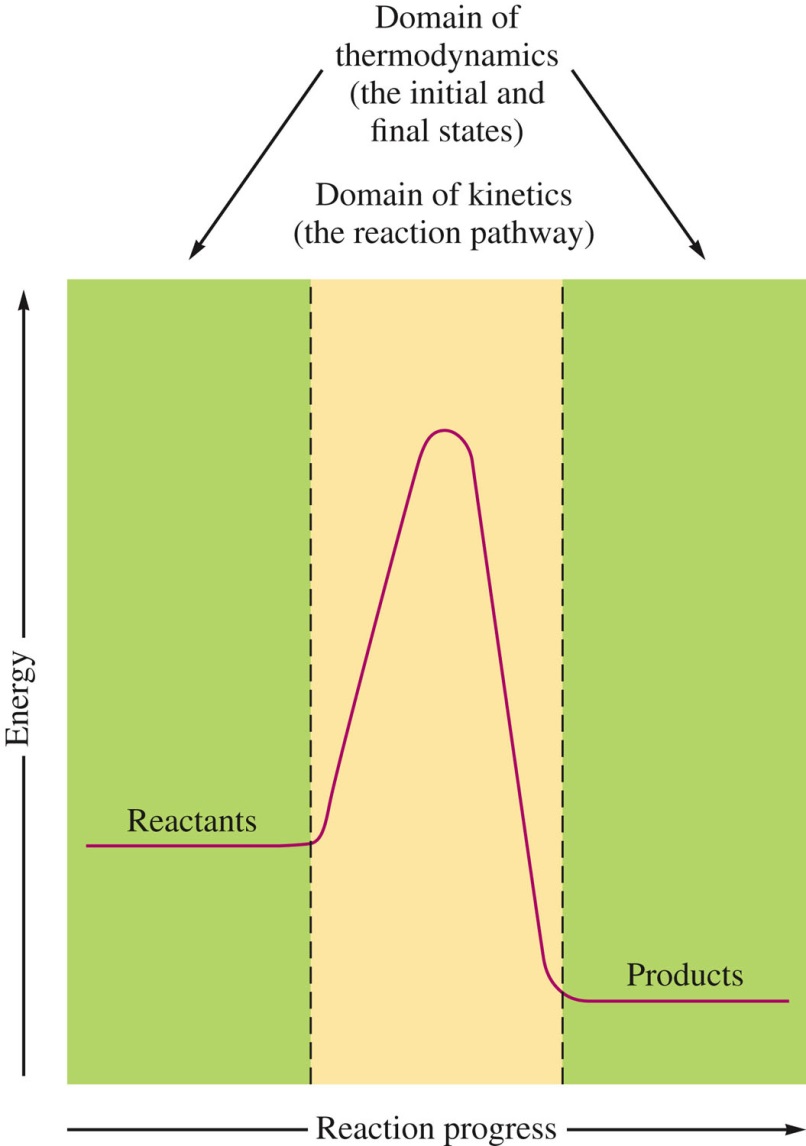 7
Good to Know…
8
Clicker Question
For the hypothetical reaction A + 2B  3C, the following data were collected. The rate law for the reaction is: rate = (d[C]/dt) = 
 
[A]0		[B]0		Initial Rate (d[C]/dt)
0.010 M		0.010 M		1.8 x 10-5 Ms-1
0.020 M		0.010 M		7.2 x 10-5 Ms-1
0.010 M		0.020 M		3.6 x 10-5 Ms-1

a)  k[A]2[B]
b)  k[A]2[B]2
c)  k[A][B]
d)  k[A][B]2
e)  I’m not sure
9
Clicker Question
Radioactive nuclei decay according to first-order kinetics.  If a radioactive sample decays from 1.00 x 104 nuclei to 625 nuclei in 10.0 minutes, determine the half-life of this radioactive species.

a)  0.667 min	
b)  1.50 min	
c)  2.00 min	
d)  2.50 min	
e)  5.33 min
10